BinomialverteilungBeispiel
Binomialverteilung
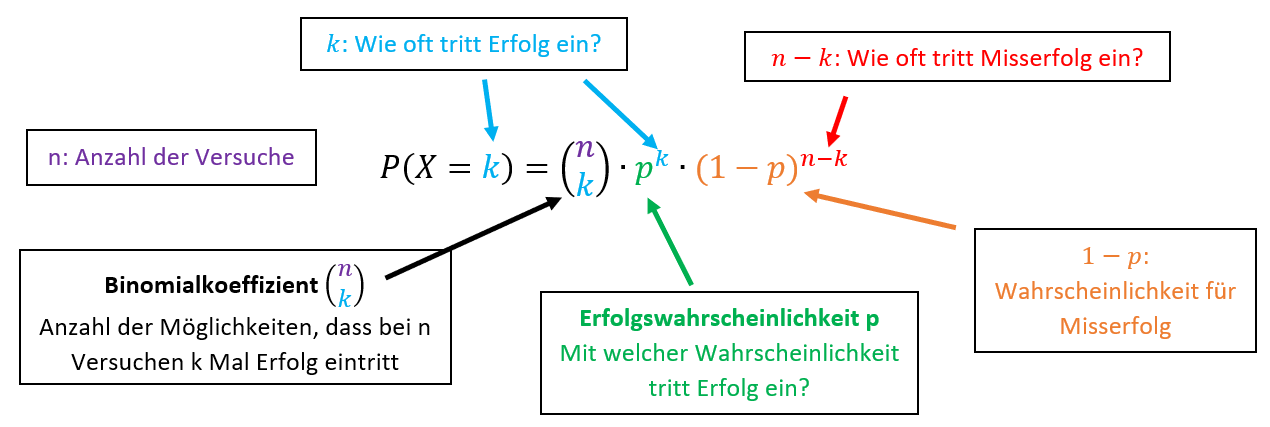 Bsp. 1) Beim Tennisspielen gewinnt Markus erfahrungsgemäß zu 80 % einen Satz gegen Paul. Markus und Paul spielen an diesem Tag am Vormittag vier Sätze und am Nachmittag weitere drei.
Die Zufallsvariable X gibt die Anzahl der gewonnenen Sätze von Paul an diesem Tag an.
Ist die Zufallsvariable X binomialverteilt? Begründe.



Berechne die Wahrscheinlichkeit, dass Paul zwei Sätze gewinnt.
Voraussetzung 1: Zwei Ausgänge

Voraussetzung 2: Wahrscheinlichkeiten bleiben gleich
Stelle die Wahrscheinlichkeitsverteilung als Tabelle dar.
Stelle die Wahrscheinlichkeitsverteilung mit Hilfe von GeoGebra dar.
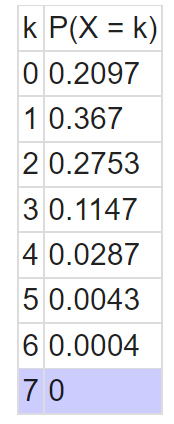